Matériel
Thème de la séance:
Occuper l’espace en Largeur et Profondeur
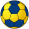 20
Conserver /Progresser
On a le ballon
Déséquilibrer/Finir
emnt
2
0
8
2
20
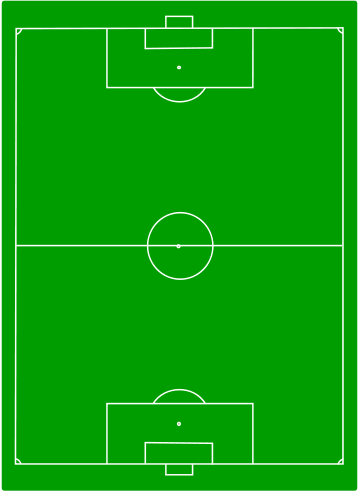 6
S’opposer  la Progression
S’opposer pour Protéger son but
On a pas le ballon
Déplacement joueur
Déplacement Ballon
Déplacement joueur/Ballon
exercice
Faire des groupes de quatre
Zone A
Effectuer une passe dosée puis réaliser des appuis avants un seul entre les barres jaunes mais deus entre chaque puce puis tirer dans le petit but 
Zone B
Réaliser une course derrière les puces puis appuis remise avec les copain situé en face
Zone C
Un appuis court dans chaque cerceau puis appel deux pieds pour remise de la tête
Zone D
Trois appuis entre les barres puis appuis remise et prendre la place
Zone D
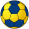 Zone C
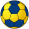 Zone A
Zone B
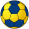 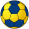 Temps :30’
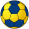 Matériel
Thème de la séance:
Occuper l’espace en Largeur et Profondeur
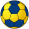 20
On a le ballon
Conserver /Progresser
Déséquilibrer/Finir
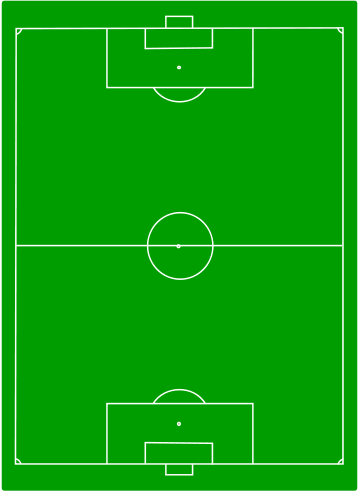 2
0
8
2
20
6
S’opposer  la Progression
S’opposer pour Protéger son but
On a pas le ballon
Déplacement joueur
Déplacement Ballon
Déplacement joueur/Ballon
Jeu
Consignes: 
Faire deux groupes
Bien occuper les zones et se démarquer 
Match sur tout le terrain 8 contre 8 suivant le nbr total de joueurs avec deux ballons en jeu 
Donner des consignes comme le nbr de touches …..
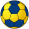 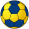 Temps :20’
Matériel
Thème de la séance:
Occuper l’espace en Largeur et Profondeur
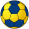 20
On a le ballon
Conserver /Progresser
Déséquilibrer/Finir
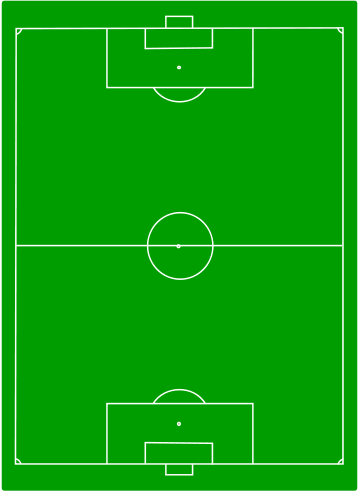 2
0
8
2
20
6
S’opposer  la Progression
S’opposer pour Protéger son but
On a pas le ballon
Déplacement joueur
Déplacement Ballon
Déplacement joueur/Ballon
Jeu
Consignes: 
Faire deux groupes
Bien occuper les zones et se démarquer 
Match sur tout le terrain 8 contre 8 suivant le nbr total de joueurs jeu libre
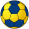 Temps :20’